Adoption Leadership Board (ALB)
Headline Measures and Business Intelligence

Quarter 4 2013-14 update
Data sources
Latest data
Please note there is currently a comparability issue between the annual and quarterly data with regards to the children waiting with a placement order measure. The quarterly data excludes children with an ADM decision reversal. Comparing the 4,550 quarter 4 2013-14 figure with quarterly data from the same quarter in 2012-13 suggests the fall in children waiting with a placement order was 17%, not 24%.
1. Children waiting
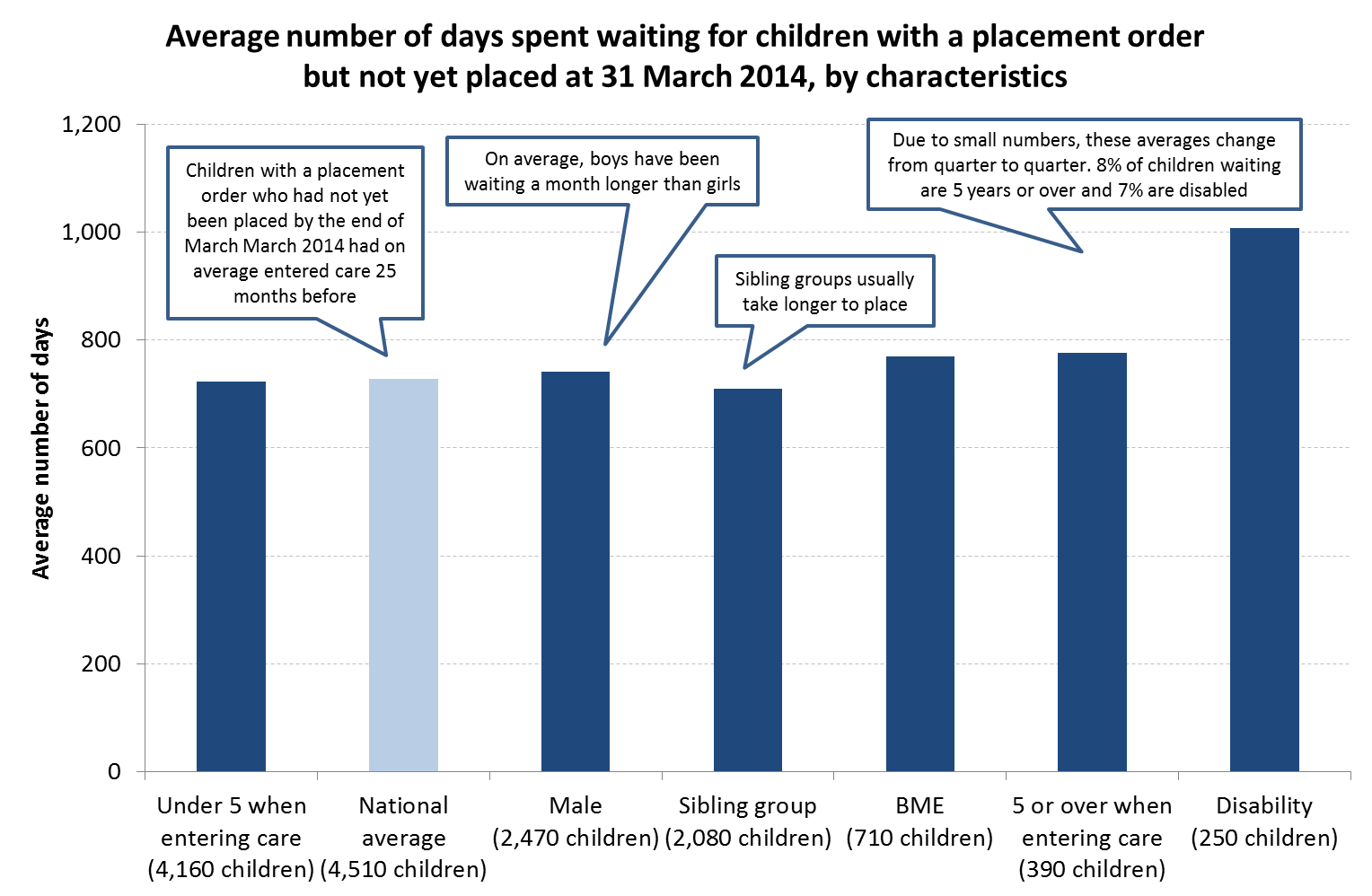 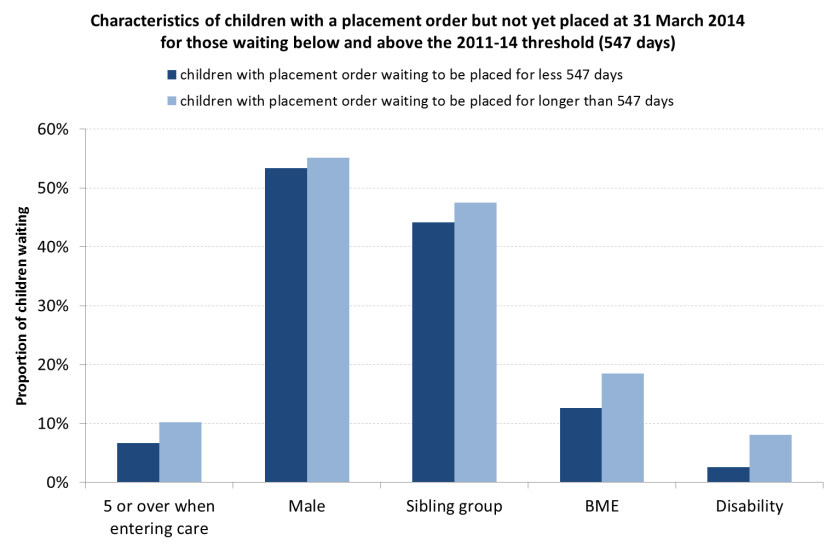 2. Adopter Gap
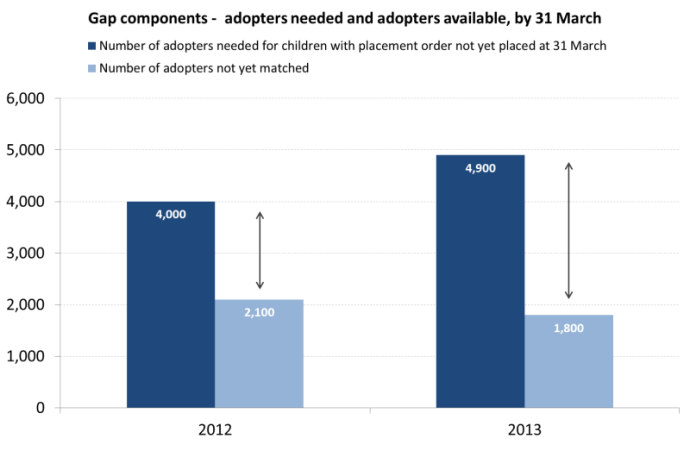 3. Child Timeliness
Court makes placement order (i.e. gives LA authority to place)
LA decides on a match between child and adopter
Child is placed with adopter
Child enters care
ADM decision in LA made for the child to be adopted
Adoption Order Application made and child is legally adopted (after hearing)
Average time taken: 
1 month
Average time taken: 
9 months
Average time taken: 
10 months
Average time taken: 
11 months
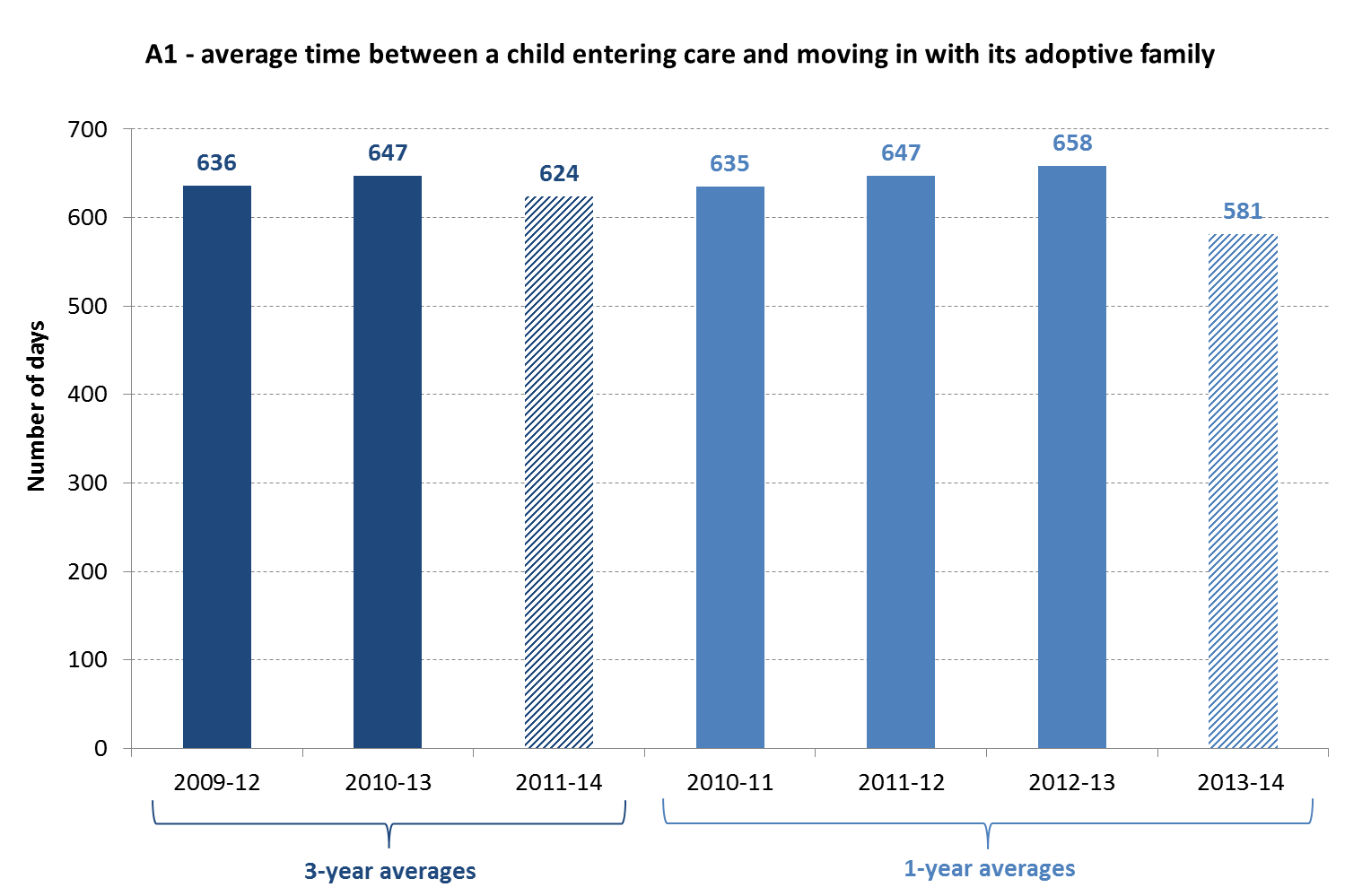 4. Adopter Timeliness
Contextual information
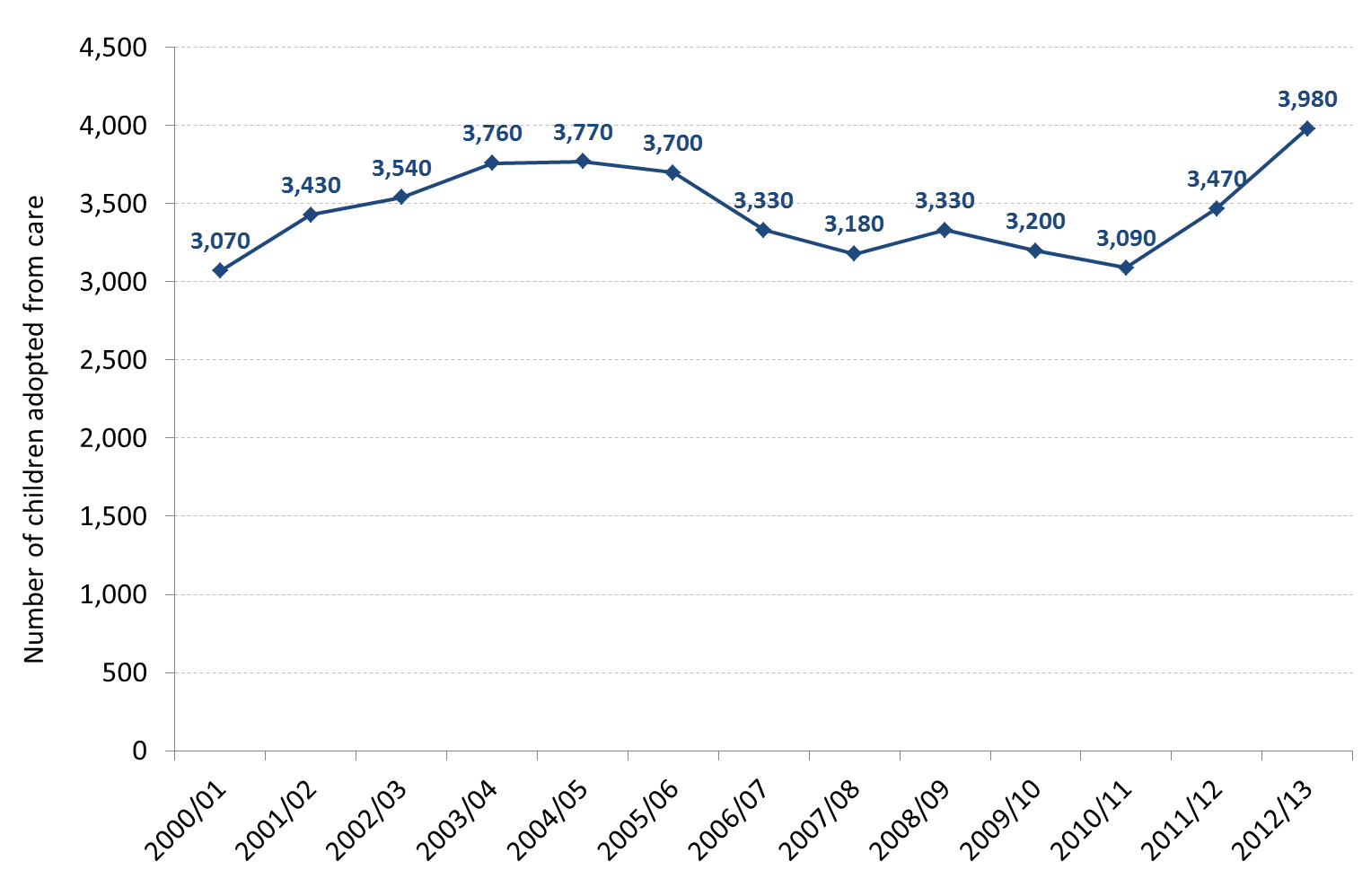 3,980 children were adopted during 2012-13 - up 15% from 2011-12. This is the highest number of adoptions since the current data collection began in 1992.

Quarterly data suggests that 4,960 children were adopted in 2013-14, an increase of 25% on 2012-13.
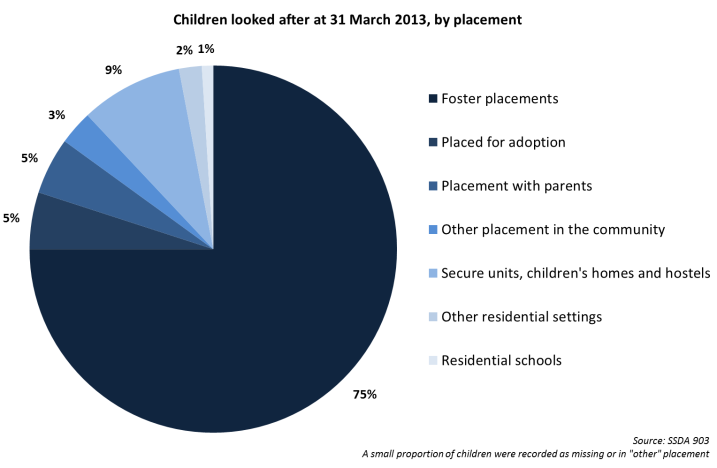 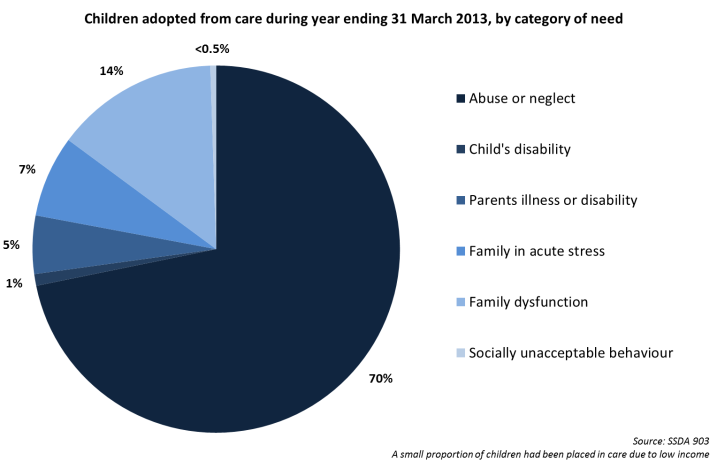